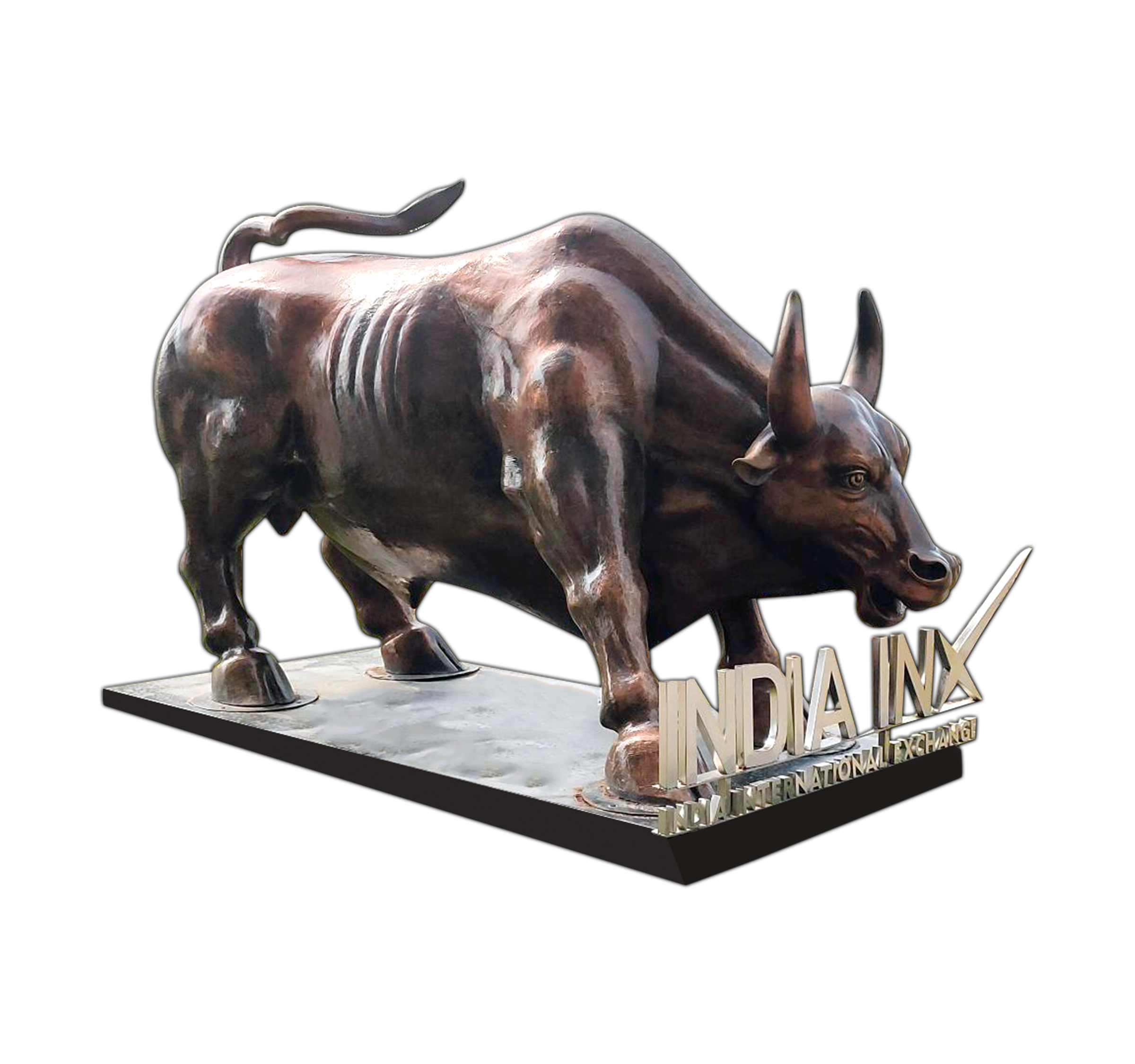 INDIA’S FIRST INTERNATIONAL EXCHANGE
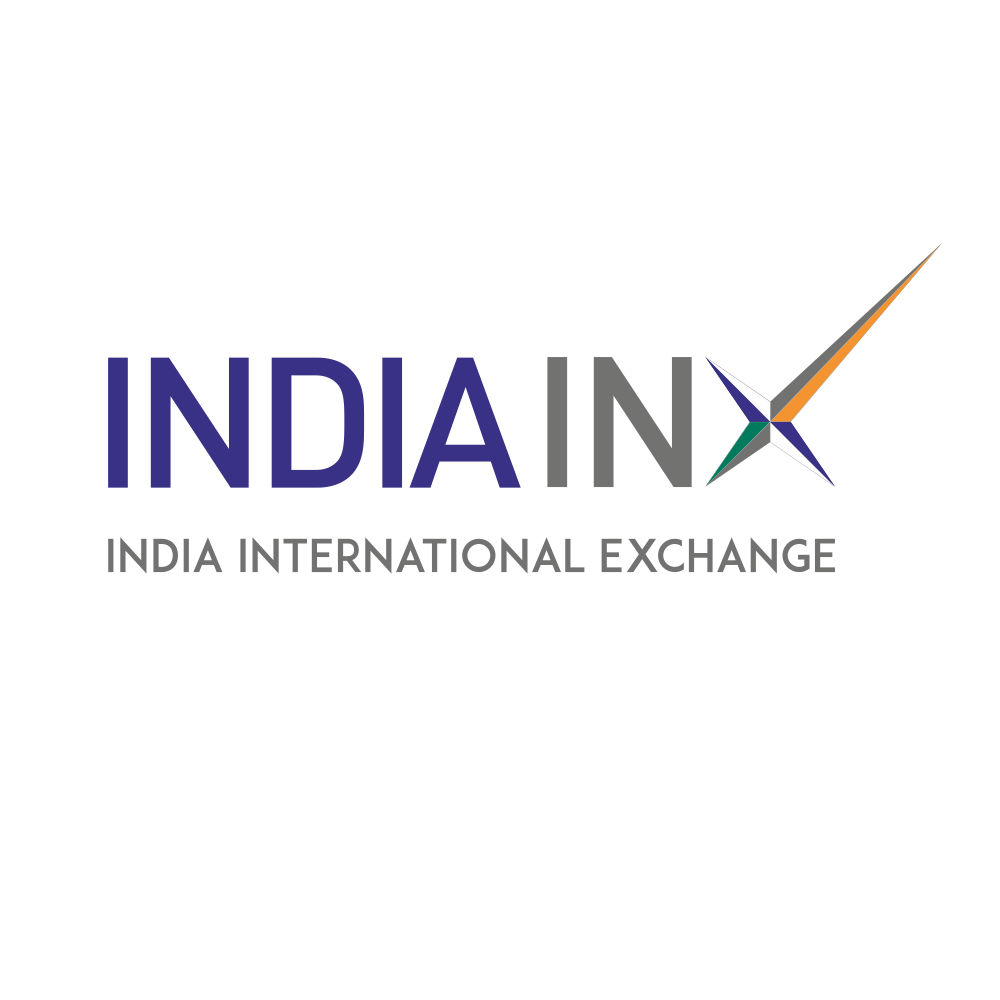 YOUR BEST OFFSHORE GATEWAY
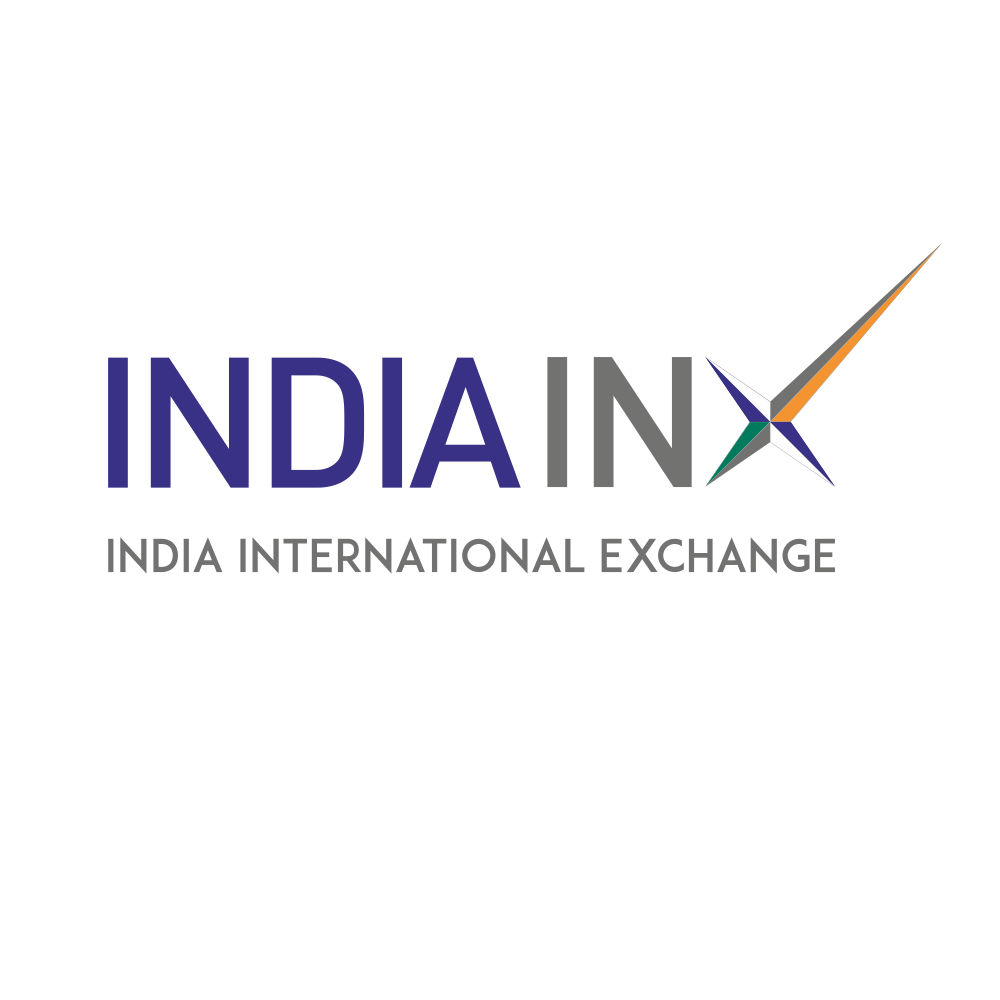 2 KEY VISION OUTLINED BY PM 
AT THE LAUNCH OF INDIA INX
“My vision is, Gift city should become the price setter for at least a few of the largest traded instruments in the world, whether in commodities, currencies, equities, interest rates or any other financial instrument”
“..Companies from Asia, Africa and Europe should be able to raise funds from this important International Finance Centre”
Hon’ble Prime Minister , Shree Narendra Modi 
on 9th Jan, 2017 
at inauguration of India INX
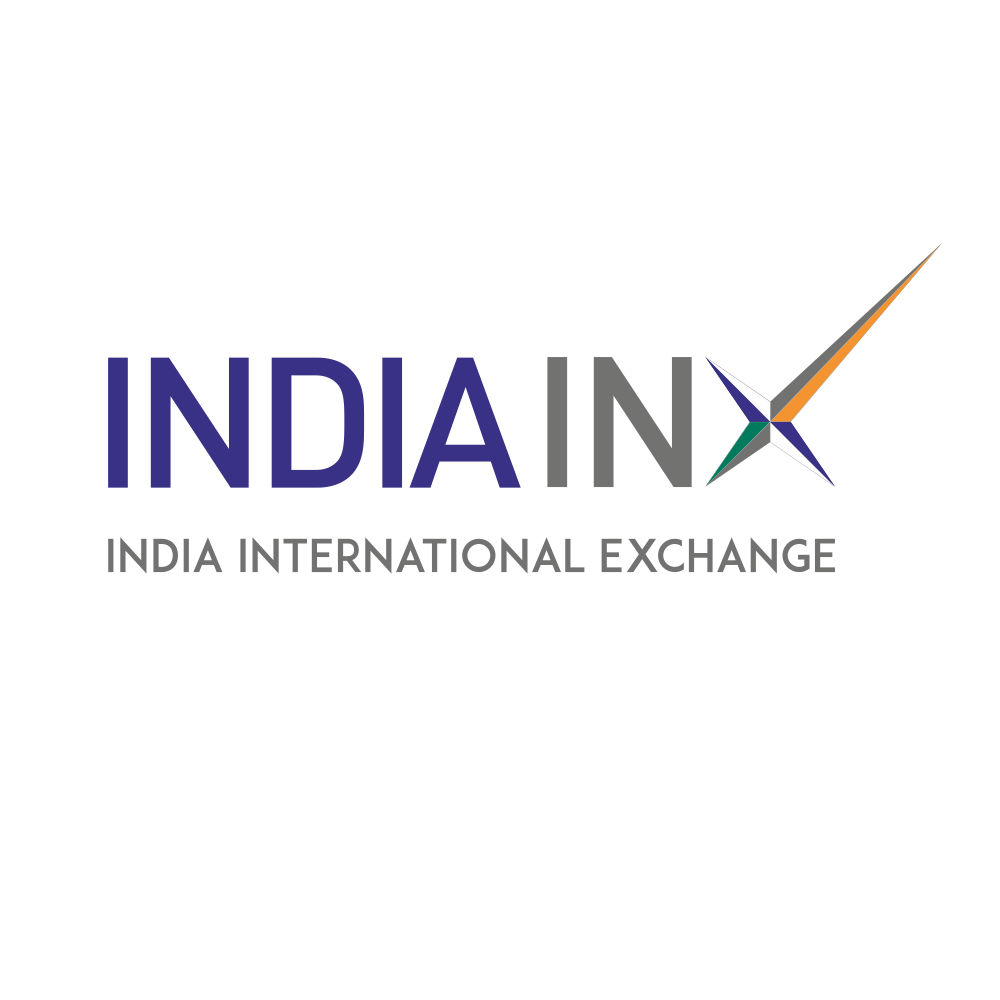 1ST MOVER @ GIFT IFSC
TO LIST 
150 DEBT SECURITIES
1
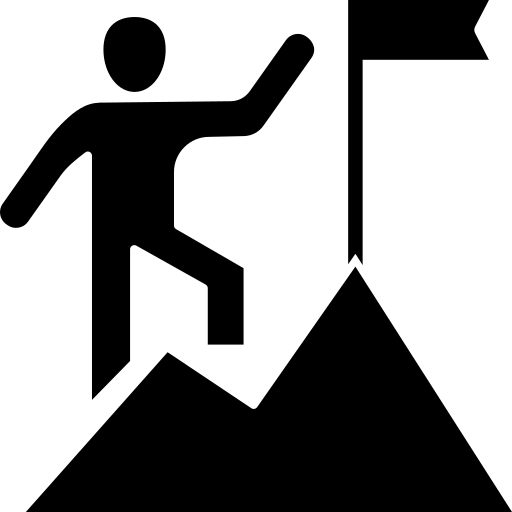 st
To be 
ISO certified
To start derivatives trading in 
GIFT IFSC
To list and trade debt product 
in GIFT IFSC
To conduct live trading from DR site
To Provide trading window of 22 HRS
To launch dedicated green bonds platform
EXCHANGE 
AT GIFT IFSC
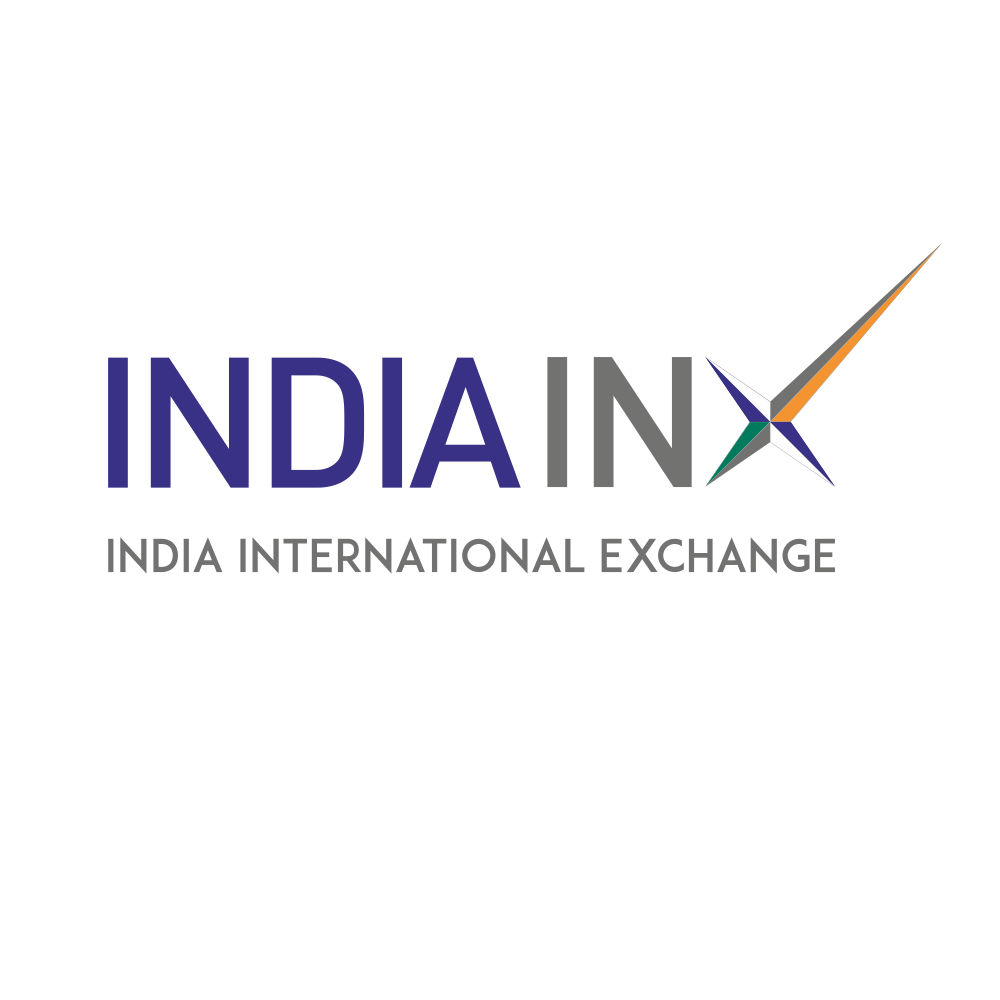 INDIA INX – PRODUCT PORTFOLIO
DERIVATIVES
EQUITIES
DEBT
Initial Public Offer
Direct listing of equities
Follow on Public Offer
Offer for Sale
Qualified Institutional Placement
Preferential Issue
Right Issue
REITs/InvITs
Depository Receipts
Foreign Currency Bonds
Masala Bonds – INR Denominated 
ESG Labelled Bonds 
Medium Term Note Programme 
Supranational & Sovereign Bonds 
Municipal Bonds
SGrB
CP & CD
Equity Index Derivatives 
BSE SENSEX 
Commodity Derivatives 
Currency Derivatives 
125+ Single Stock Futures
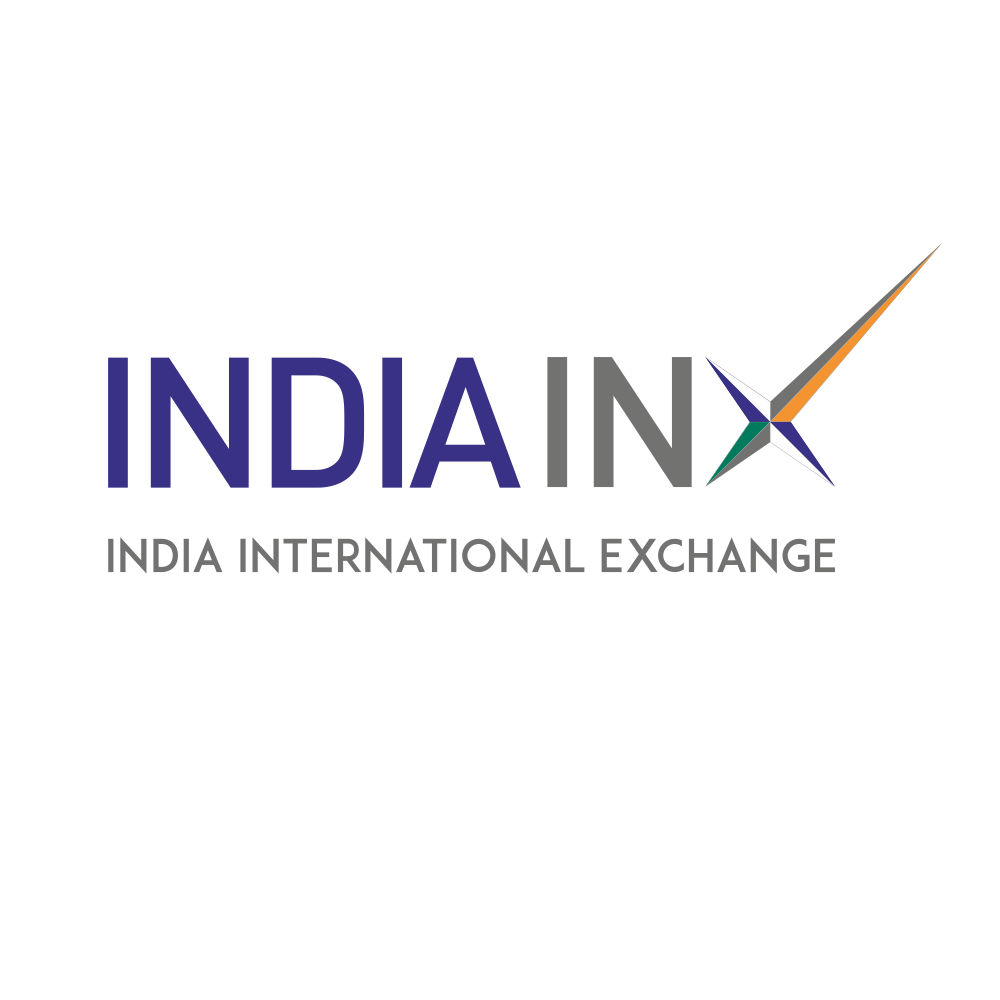 DIRECT LISTING OF EQUITY IN GIFT IFSC 
Eligibility Criteria
Following entities are eligible to list their securities on a recognised stock exchange in IFSC:
*IFSCA Regulations are in place to govern listing of unlisted as well as listed Indian corporates. However, for listing of corporates listed in domestic jurisdiction, operational framework from SEBI is awaited
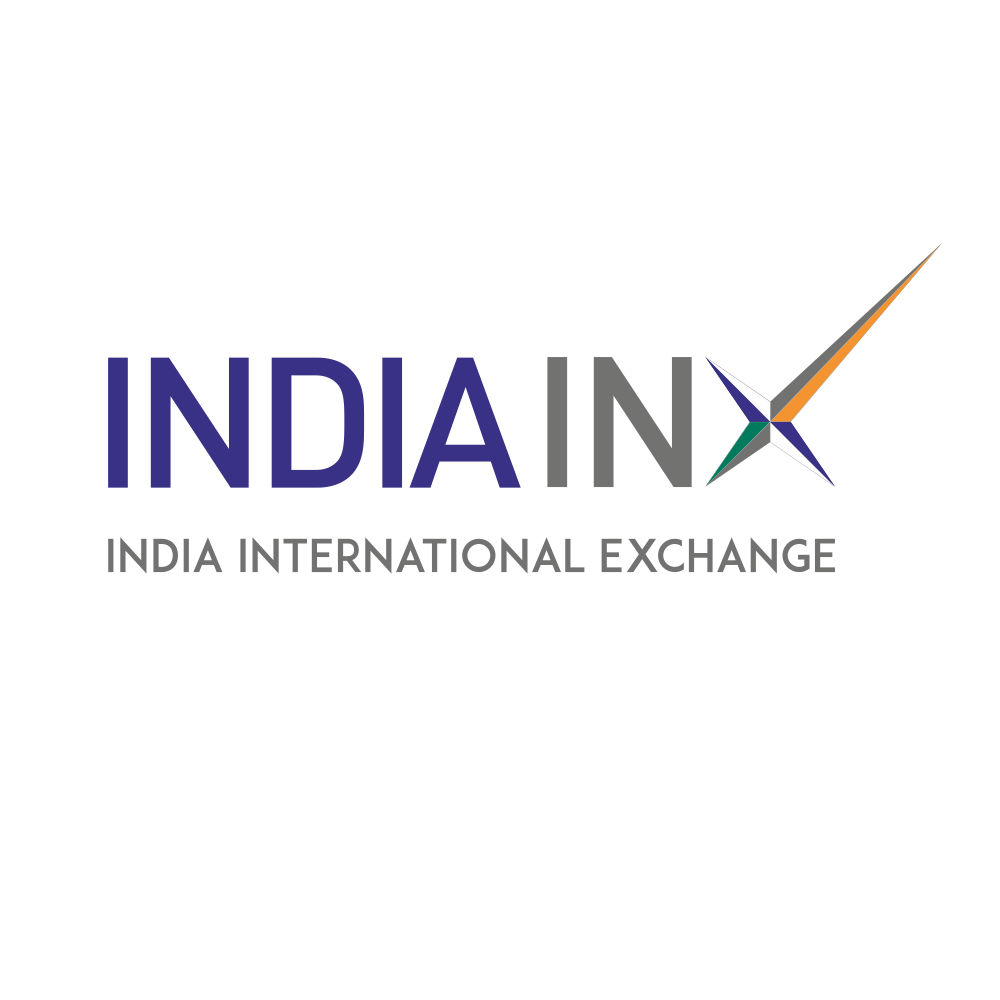 Can list only with 10% dilution. No requirement to raise to 25%
IFSCA (Listing) Regulations, 2024
Key Highlights
No minimum number of investors prescribed
Issue can be open minimum for 1 day and max for 10 days
Unlisted Indian corporate:
To list only through book building process
Shall have positive net worth
Issue to be handled by Lead Manager (LM) registered with IFSCA
Discretion is given to the issuer / LM to decide on:
Categories of investors (e.g. QIBs/HNI/SH/Employee)
Methodology for allotment (e.g. Proportionate/  discretionary)  
Mode of collection of subscription in IPO
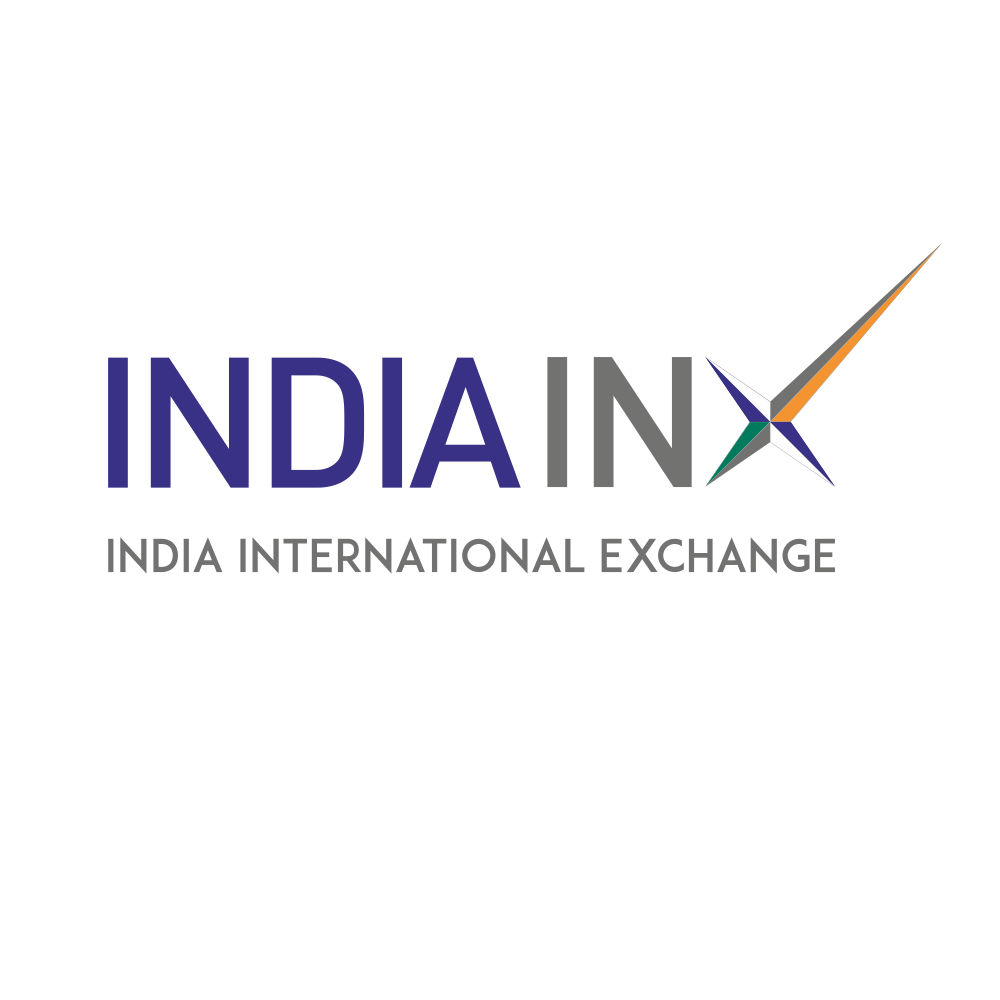 LEADING AT GLOBAL SECURITIES MARKET
MTN Programme Established
Unique issuers
$ 82+ Billion
56
Value of bonds listed
ESG Issuance
No. of unique ISIN listed
Trading in Global Access
Derivatives Volume
Daily ADTV for FY 24-25
$ 60+ Billion
$ 14+ Billion
150
$ 1.5+ Billion
$ 8.93 Trillion
$ 206 Million
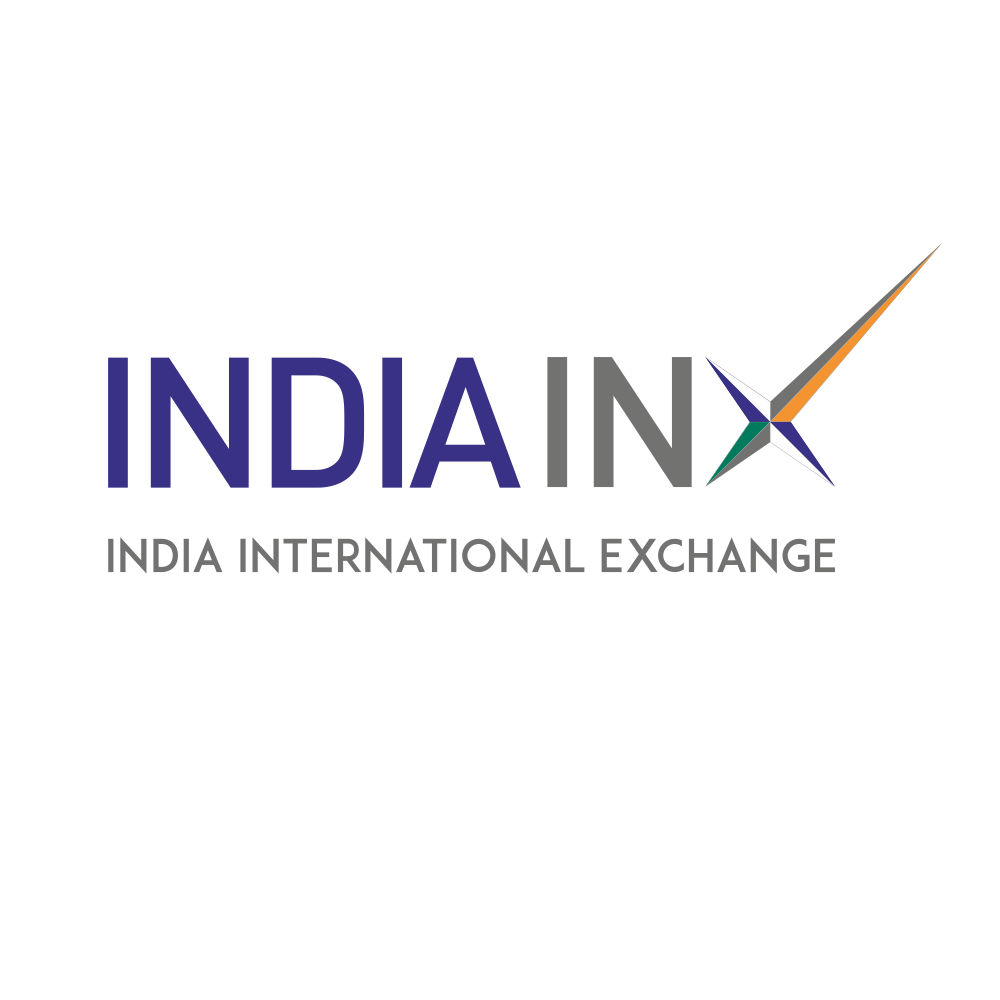 Listing NCDs in IFSC Versus ECBs in India
India INX at GIFT IFSC provides an efficient, globally competitive alternative for PSU issuers to raise USD Funds compared to ECBS
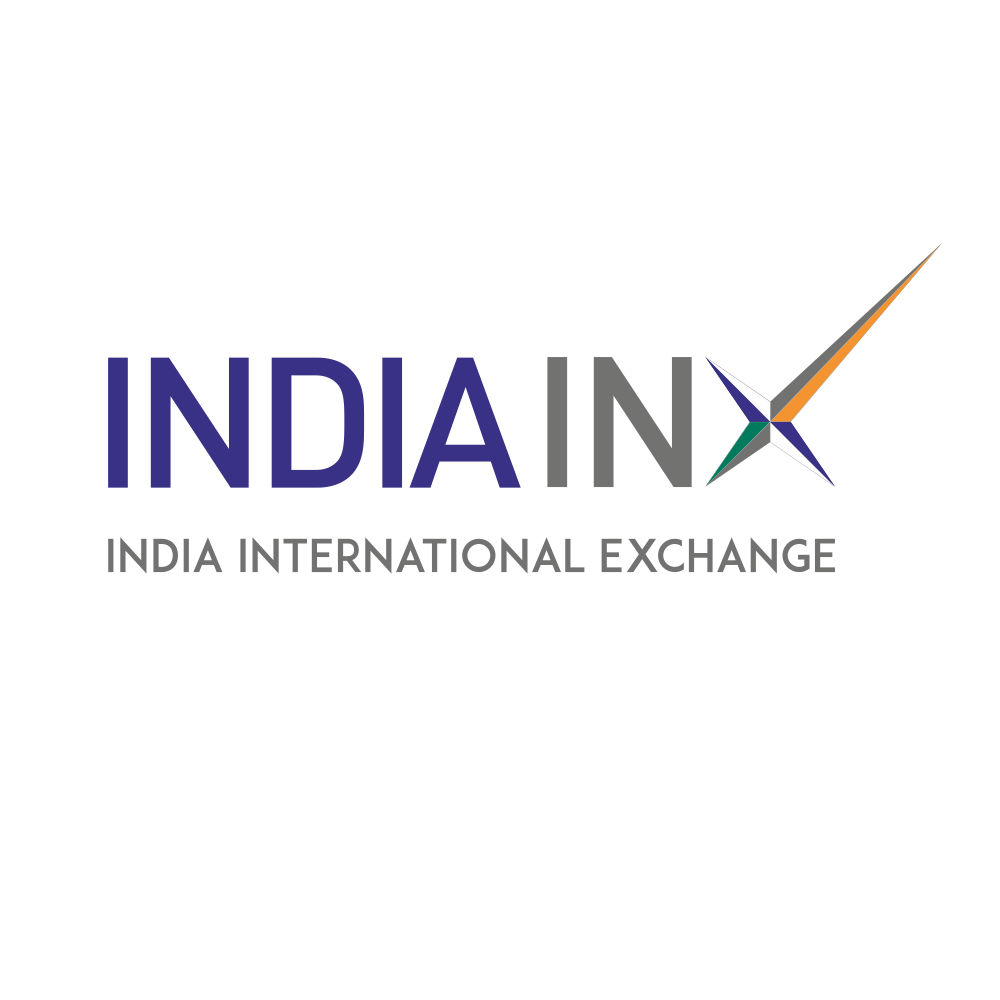 PSU Contribution to Total Debt Issuances
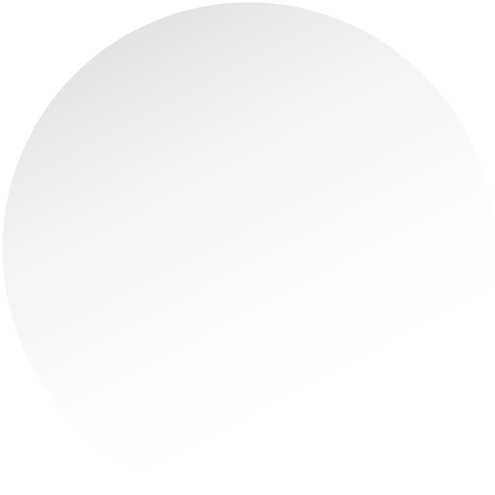 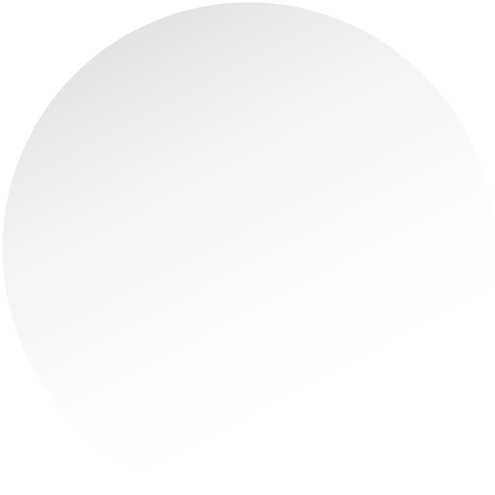 $ 34+ Billion
$ 26+ Billion
57%
43%
Other Issuers
PSU’s
Public Sector Undertakings (PSUs) contribute significantly, accounting for 43% of the total debt issuances on India INX
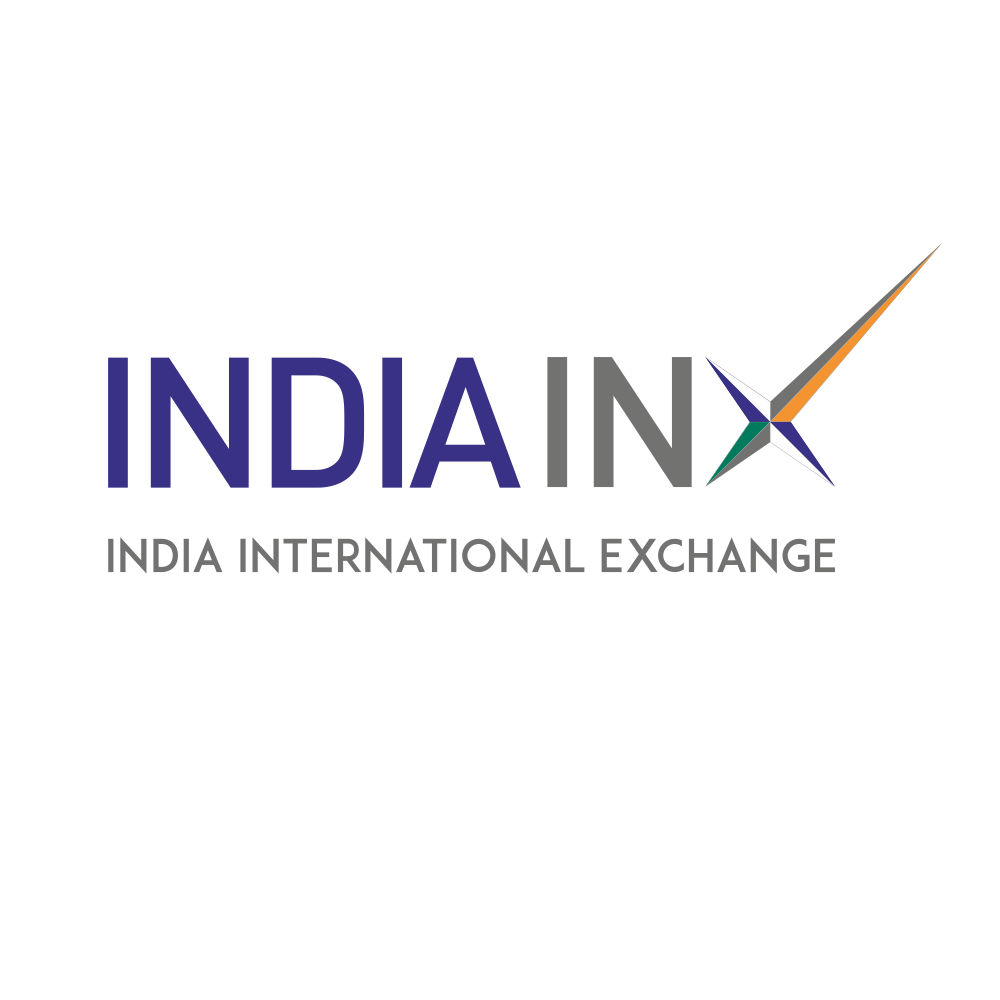 GSM GREEN @ India INX
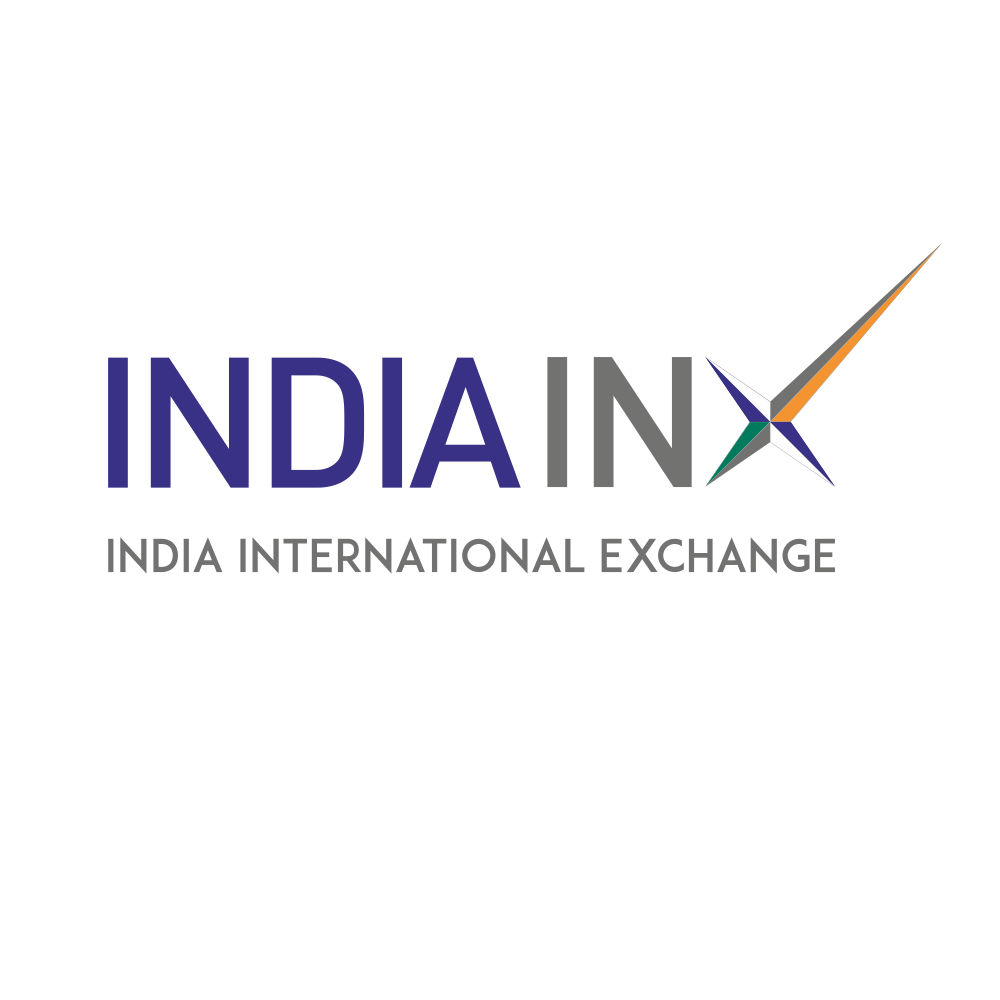 GSM GREEN @ India INX
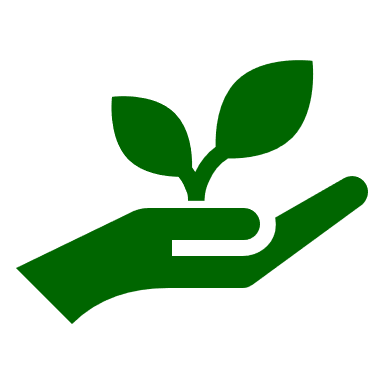 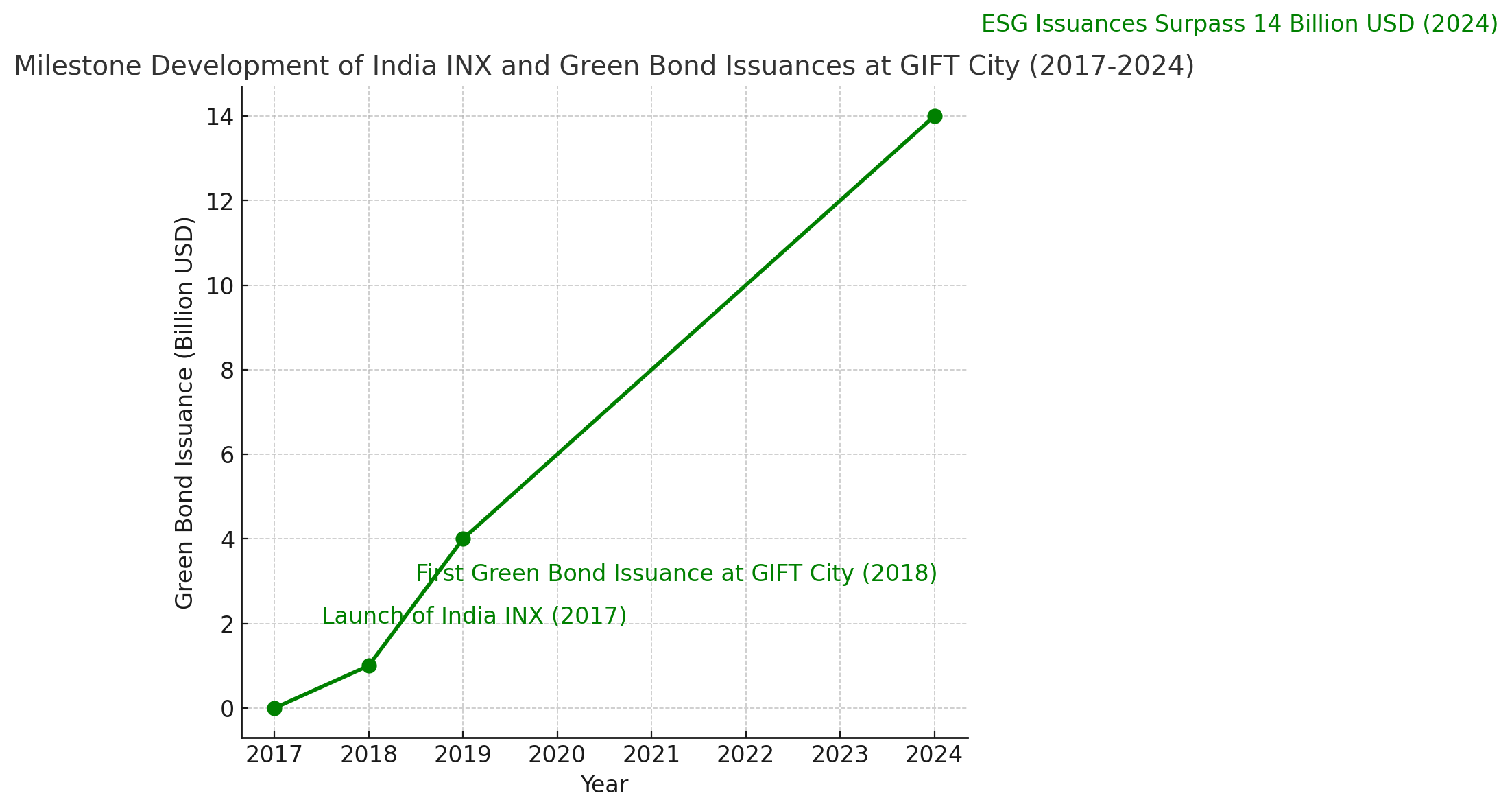 GSM Green
$14+ Billion
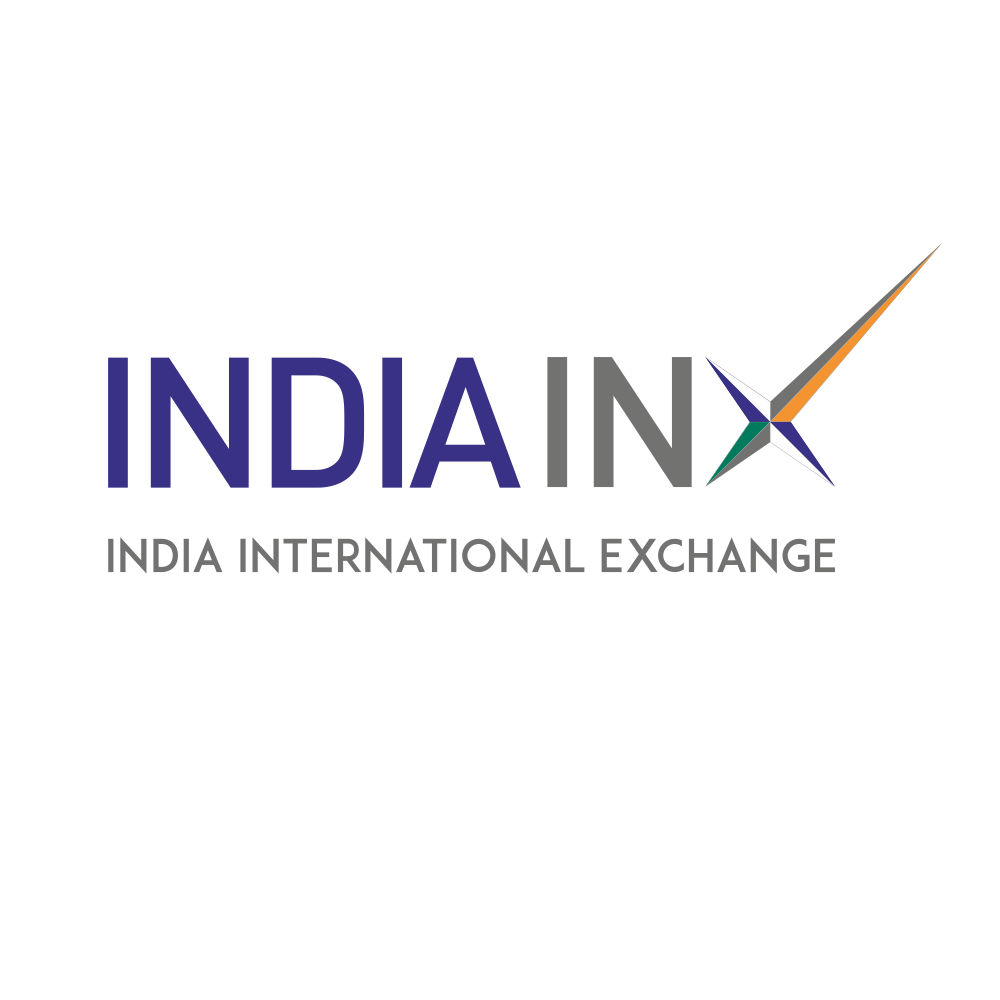 GSM GREEN @ India INX
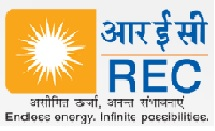 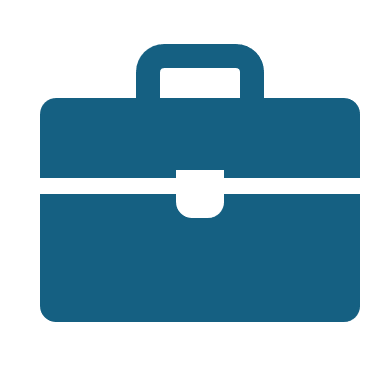 01
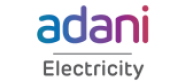 MOU with Luxembourg Stock Exchange
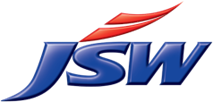 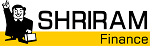 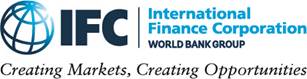 02
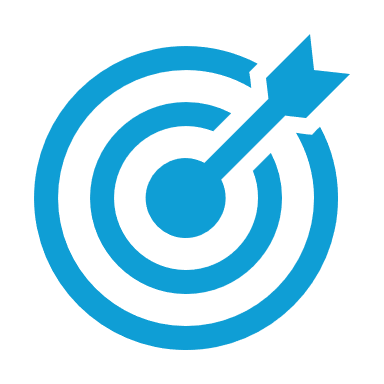 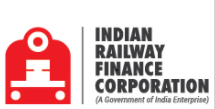 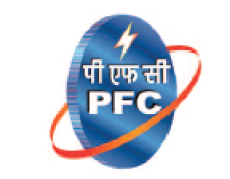 A Dedicated Green Listing platform
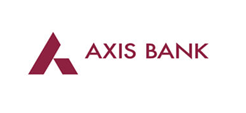 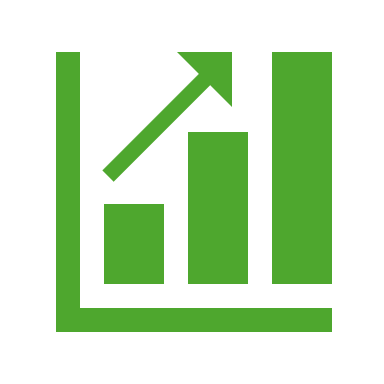 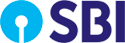 Introduction of SGrB through India INX
03
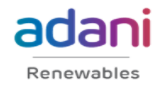 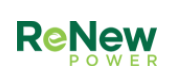 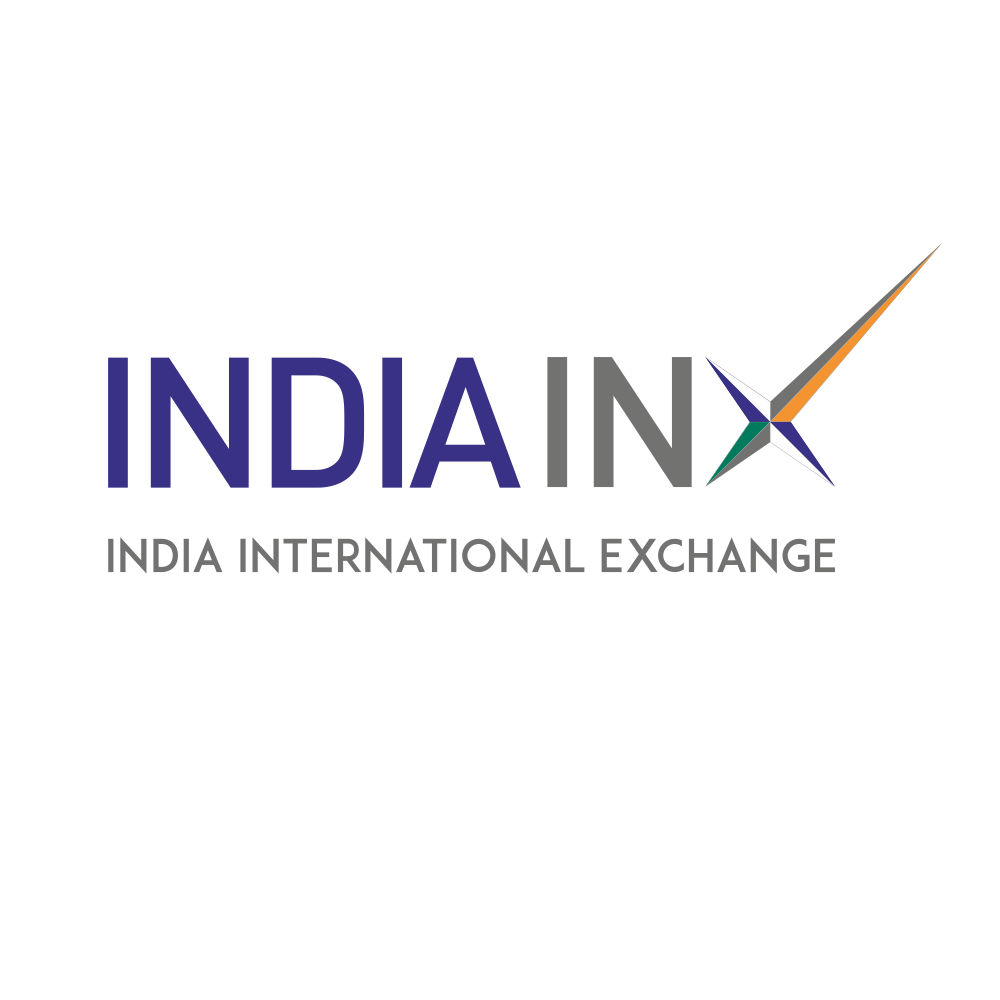 GIFT IFSC – Tax Competitiveness
GSM Green
No STT/CTT
No GST
No Capital Gains Tax
No Stamp duty
No Security transaction tax / No Commodity transaction tax
Zero Good & Services Tax (GST) on transactions carried out in IFSC exchanges
No stamp duty on transaction carried out in IFSC exchanges
For Specified Securities 
(units held by Non-residents)
Additional Tax Benefits
Tax Holiday
Minimum Alternative Tax (MAT)
Lower Withholding Tax
Tax exemption on interest pay-out
No capital gain in relocation of capital asset, etc.
10-year tax holiday on 100% of the profit for BUs in IFSC
9% on interest payments for bonds listed on IFSC Exchanges
9% of profit-booking, No MAT if assessee adopted new tax regime
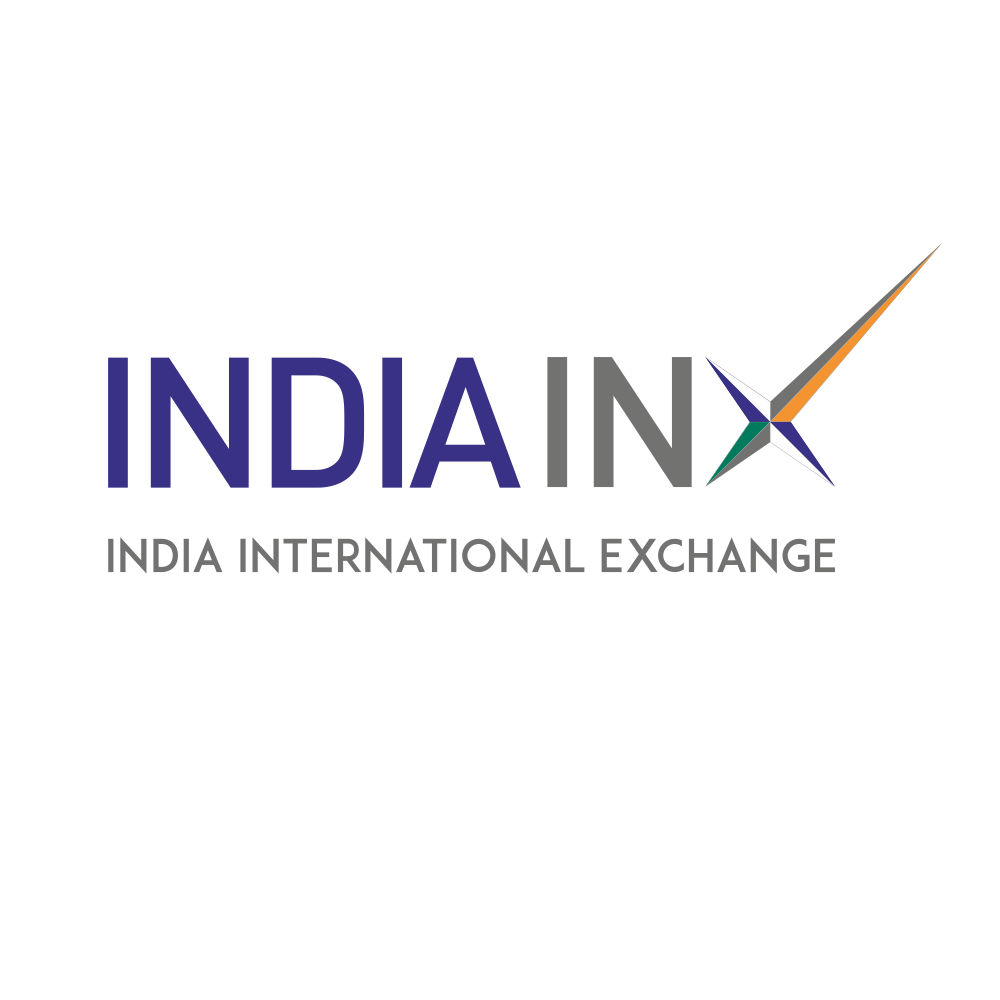 LISTED BOND UNIVERSE
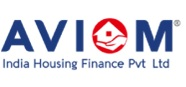 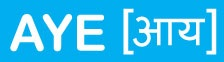 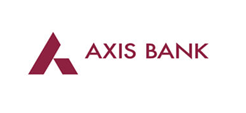 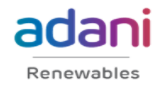 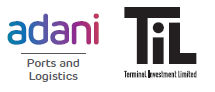 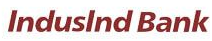 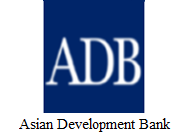 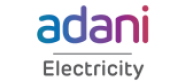 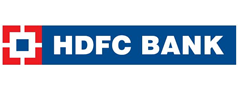 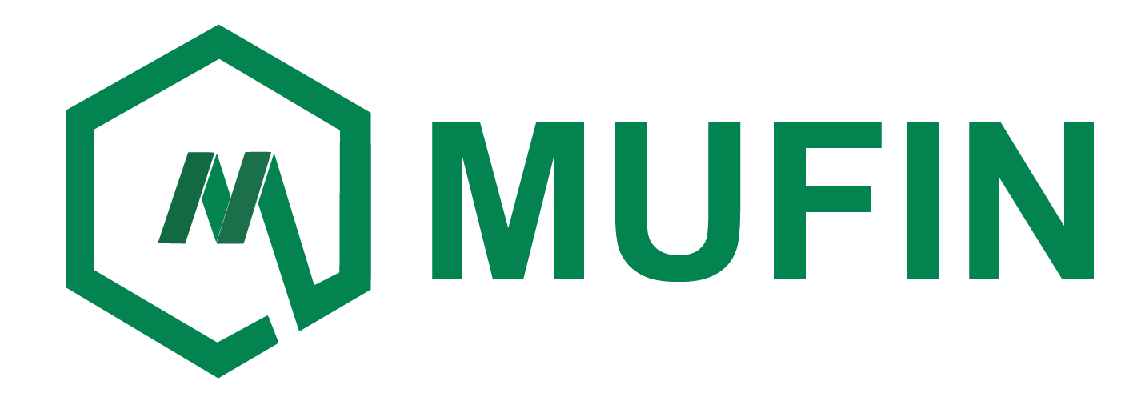 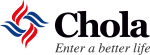 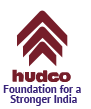 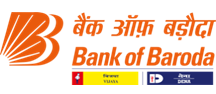 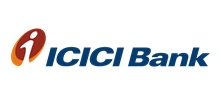 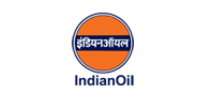 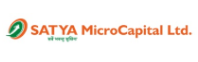 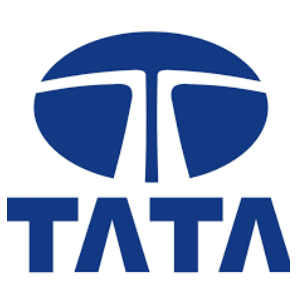 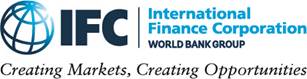 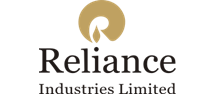 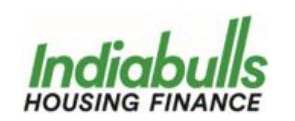 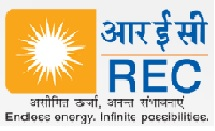 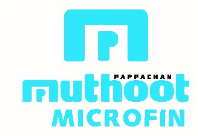 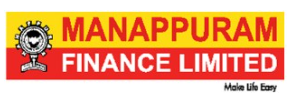 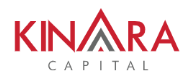 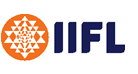 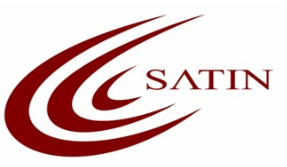 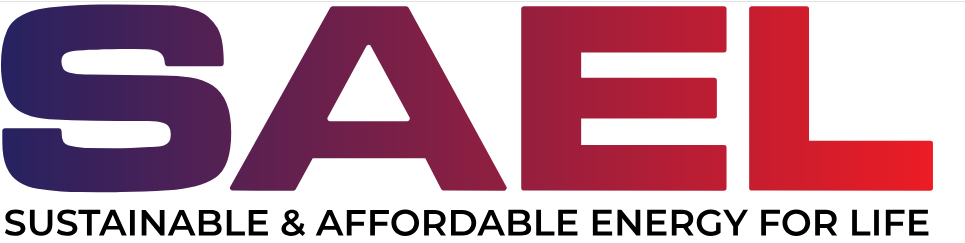 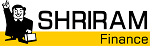 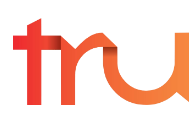 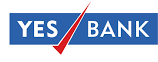 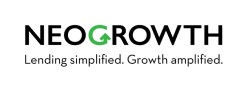 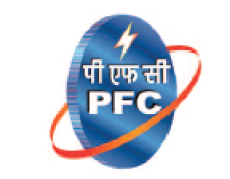 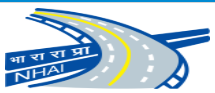 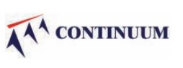 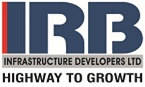 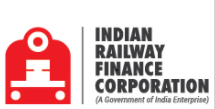 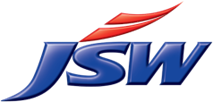 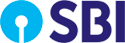 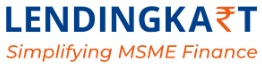 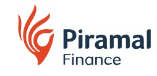 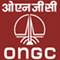 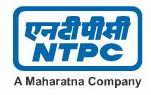 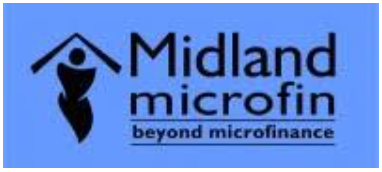 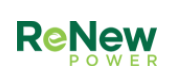 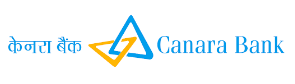 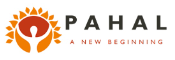 USD 82+ Billion of MTN established
USD 60+ Billion of listed debt securities
Contact: listing.sales@indiainx.com
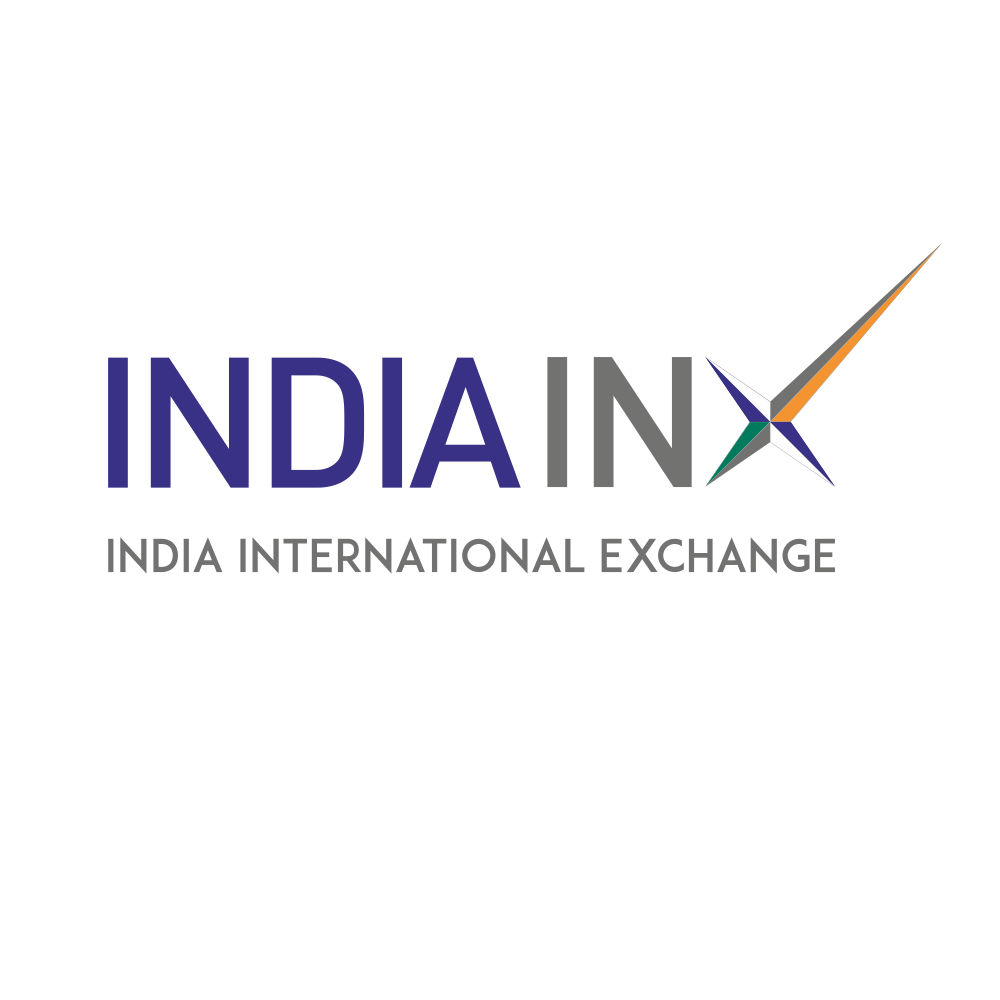 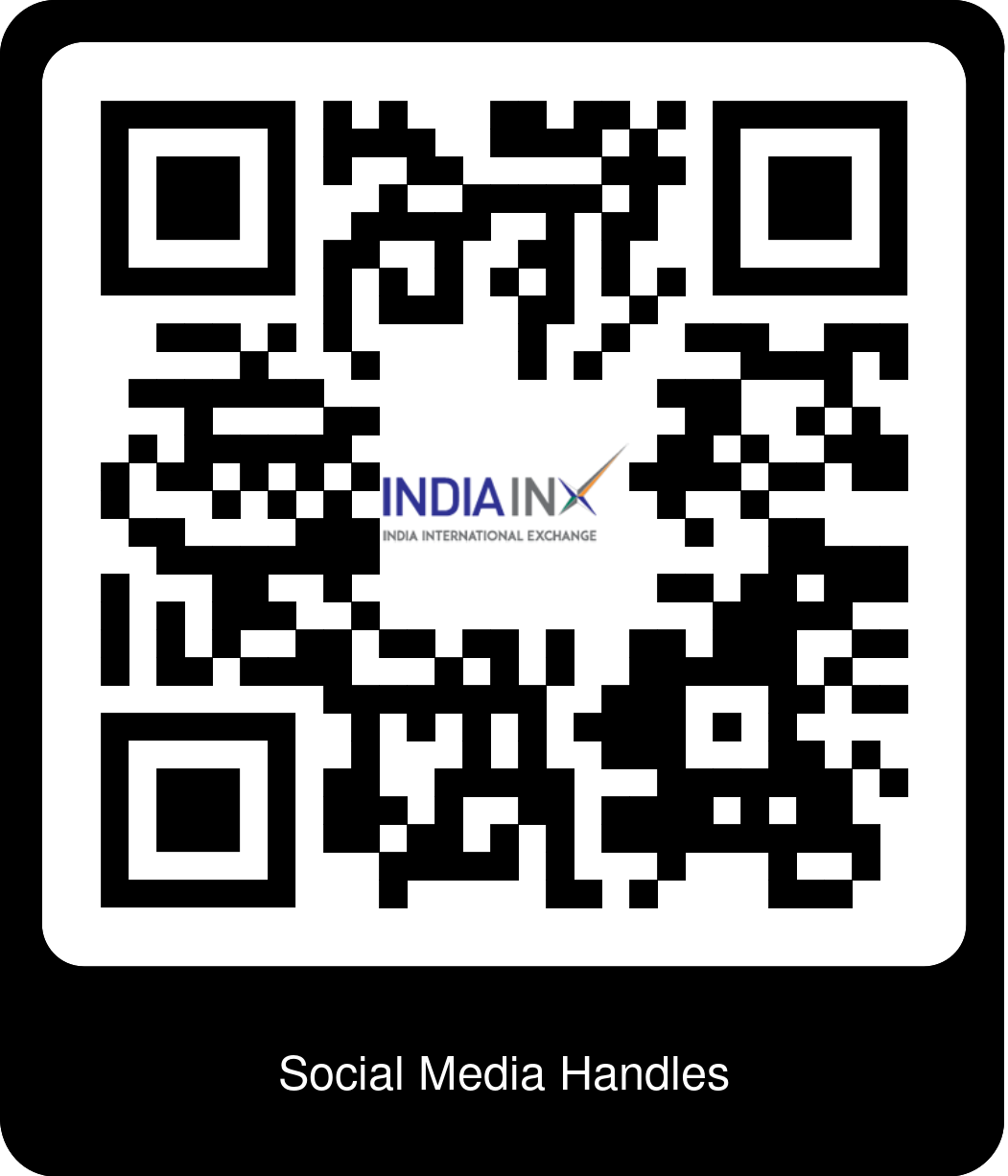 YOUR BEST OFFSHORE GATEWAY
For more details, please visit 
http://www.indiainx.com
or write to us at 
listing.sales@indiainx.com
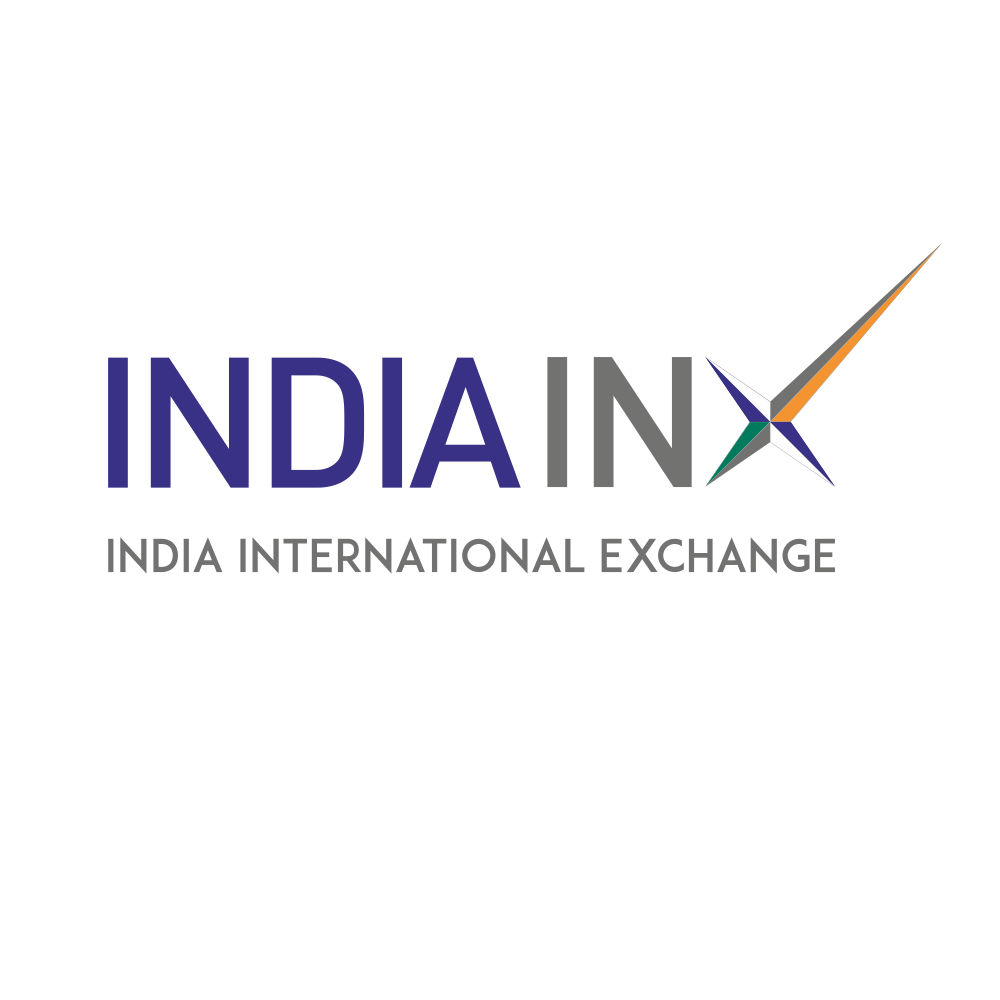 DISCLAIMER
By accepting this document, you agree and accept with the representations made herein:
The material, logos, trademarks, data, information etc. (including third party data, logos, information etc.) included in this document or forming part of this documents have been compiled for general information purpose ONLY and neither create any legally binding obligation on the part of India International Exchange (IFSC) Limited (hereinafter referred to as the "INDIA INX") and / or its affiliates and/or third party nor reflects any endorsements by INDIA INX. Whilst making all reasonable efforts to provide correct and appropriate information and data, INDIA INX cannot and does not warrant or guarantee that the information and data provided in this document are accurate in every respect. All the information and data made available on this document is provided "AS IS" and "WITH ALL FAULTS", hence without warranty of any kind, other than when expressly provided in this document. INDIA INX does not warrant guarantee or make any representations concerning the use, results of use or inability to use the information available on this document in terms of the timeliness, truthfulness, sequence, completeness, accuracy, reliability, correctness, and performance or otherwise. The user of the information assumes the entire risk as to the suitability, use, results of use, accuracy, completeness, currentness of the information and shall waive any claim of detrimental reliance upon the information. The material and information provided in this document are neither intended to nor constitute an investment advice. While making a decision you should consider both your legal and regulatory position in the relevant jurisdiction and the risks associated with the transaction. By making the information and data available on this document INDIA INX is not acting as your legal, financial, tax or accounting advisor or in any other fiduciary capacity with respect to any transaction, of whatsoever nature. Without limitation, this document does not solicit or constitute an offer, an invitation to offer or a recommendation to enter into any transaction. Through this document, INDIA INX is neither soliciting business, generally or specifically, nor is it directing any work flow or recommendations to the Futures Commission Merchants, the Commodity Pool Operator, the Commodity Trading Advisor and Introducing Broker.  INDIA INX its group companies and third parties whom any data, logo, etc. belongs in this documents specifically disclaims all liability for any direct, indirect, consequential or any other losses or damages including loss of profits incurred by you or any third party that may arise from any reliance on this document for the reliability, accuracy, completeness. All rights reserved. All content [texts, trademarks, illustrations, images, graphic representations, files, designs, arrangements and the literary work] on this document of INDIA INX, its group companies and/or third party  are  protected by the prevailing intellectual property laws, therefore the rights accruing from the same wholly vest with INDIA INX. However users are permitted to use the information by making copies, storing (internally) or reproducing the data provided in this document for their OWN PERSONAL USE and not commercial purposes. All other use, other than the above mentioned shall be considered to be in violation of the terms and conditions and would constitute an offence under the laws of India and the International treaties governing the same. Any dispute arising out of or in connection with the use of the information provided by this document is subject to the exclusive jurisdiction if the courts of Ahmedabad (Gujrat), India and shall be governed by the Indian Law.